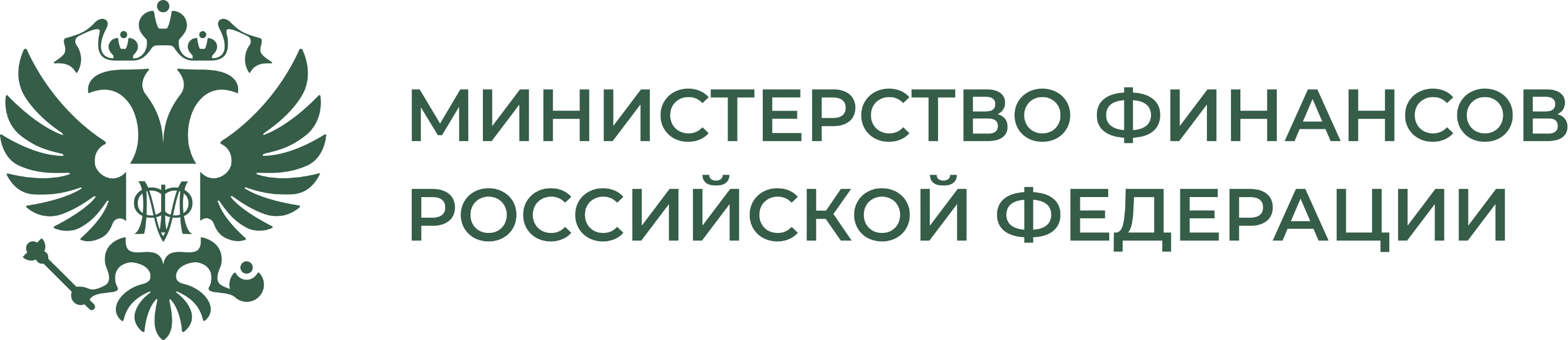 XII Васильевские чтения 
Форум «Общественные финансы: наука и практика»

Пленарное заседание на тему:
«Бюджетный процесс как инструмент обеспечения экономической стабильности»
Управление бюджетными доходами
Директор Департамента доходов
 Министерства финансов Российской Федерации

Лебединская Елена Викторовна

25 апреля 2024 г.
г. Москва
2
+21,6%
+24,0%
+25,2%
Млрд рублей
+24,6%
+14,1%
+1,3%
3
+24,6%
+51,5%
+64,6%
-2,3%
+48,4%
+8,8%
*Предварительные данные
4
Развитие системы управления доходами бюджетов
2024 год
2017 год
2026 год
Методики прогнозирования  доходов разрабатываются и утверждаются по установленной Общими требованиями единой табличной форме

федеральные ГАДБ формируют информацию по администрированию доходов в ГИИС УОФ «Электронный бюджет» (вместо «бумаги»)

В Перечне сформирована информация об источниках доходов ФБ, ведётся её проверка

В ГИИС УОФ «Электронный бюджет» предусмотрены унифицированные формы ОПД для методов усреднения, экстраполяции и индексации

Перечень ГАДБ утвержден на постоянной основе (акт Правительства)

Информация по льготам ФБ формируется ГАДБ в ГИИС УОФ «Электронный бюджет», по региональным льготам – по установленной форме в рамках системы оценки НР, установленной БК РФ
Методики прогнозирования доходов разрабатываются и утверждаются согласно Общим требованиям в свободном формате     
                                
ГАДБ принимают правовые акты по администрированию доходов бюджетов на «бумаге»

Перечень источников доходов Российской Федерации (Перечень) содержит выборочную информацию об отдельных доходах, дублирующую акты по администрированию и НПА

В ГИИС УОФ «Электронный бюджет» предусмотрены формы ОПД по отдельным ключевым доходам, значительная часть расчётов представляется вне системы

Перечень ГАДБ утверждается законом (решением) о бюджете каждый год заново
Информация по льготам (ФБ и регионы) представляется в формате электронных таблиц по запросам Минфина
Методики прогнозирования доходов ФБ (опционально – для регионов) согласовываются и утверждаются в ГИИС УОФ «Электронный бюджет» (вместо «бумаги»)

ГАДБ всех уровней бюджетов бюджетной системы РФ формируют информацию по администрированию доходов бюджетов в ГИИС УОФ «Электронный бюджет» (вместо «бумаги»)

В Перечне сформирована информация обо всех источниках доходов бюджетов бюджетной системы РФ, информация может использоваться в рамках администрирования, приема платежей и распределения доходов

В ГИИС УОФ «Электронный бюджет» предусмотрены унифицированные формы ОПД для всех доходов ФБ с возможностью импорта данных (опционально – для регионов)

Ведение перечня ГАДБ ФБ в электронной форме в ГИИС УОФ «Электронный бюджет»

ГАД ФБ и регионов формируют информацию по льготам в ГИИС УОФ «Электронный бюджет»
5
Внесены необходимые изменения в регулирующие Перечень НПА:
в постановление Правительства РФ от 29.12.2007 № 995 (о бюджетных полномочиях главных администраторов доходов):
предусмотрена частичная  отмена c 2023 года закрепления информации об источниках доходов федерального бюджета в правовых актах «федеральных» главных администраторов доходов и закрепление этой информации в электронном виде в Перечне
в постановление Правительства РФ от 31.08.2016 № 868 «О порядке формирования и ведения перечня источников доходов Российской Федерации» 
в редакции постановления от 17.09.2022 № 1634: 
предусмотрена отлагательная норма для формирования реестров источников доходов на основе Перечня для бюджетов субъектов РФ – до 2024 года, для местных бюджетов – до 2025 года
введено определение источника дохода бюджета
уточнены подходы к формированию в Перечне информации о межбюджетных трансфертах (их формирует финансовый орган того субъекта, в бюджет которого они поступают)
уточнены состав и структура полей в Перечне (отказ от формирования вручную информации о ставках и базе налогов и сборов, замена на указание соответствующих правовых актов)
предусмотрено закрепление бюджетных полномочий главных администраторов (администраторов) доходов бюджета в электронном виде в Перечне вместо закрепления соответствующих полномочий ведомственными актами главных администраторов доходов «на бумаге»
в редакции постановления от 18.09.2023 № 1519: 
закреплены новые подходы к группировке источников доходов (в соответствии с бюджетной классификацией), конкретизировано, какая информация формируется финорганом по группе (установленная бюджетным законодательством, в том числе о нормативах), а какая – главным администратором по источнику
предусмотрено формирование в Перечне только информации, не относящейся к информации ограниченного доступа
предусмотрена новая структура реестрового номера (исключены неиспользуемые значения, добавлены новые информативные, см. справочные слайды)
в порядок формирования, согласования и включения информации в перечень источников доходов Российской Федерации (приказ Минфина России от 09.12.2022 № 187н), порядок проведения проверок информации, содержащейся в перечне источников доходов Российской Федерации (приказ Минфина России от 25.05.2020 № 90н).
уточнены состав и структура полей Перечня и их возможных значений, состав проверяемой информации

Цель – упрощение формирования информации в Перечне и повышение эффективности её использования, исключение дублирования информации
6
Реализованы технические доработки Перечня:
Состав и структура вкладок и полей Перечня, списки доступных значений полей приведены в соответствие с регулирующими его нормативными актами
Оптимизирована структура вкладки Перечня, содержащей информацию о льготах
Доработан реестр проверки информации в Перечне
Разработан реестр переданных/назначенных полномочий главных администраторов доходов (информацию формируют главные администраторы доходов)

Упрощён порядок формирования информации в Перечне (путём создания новых записей на основе уже существующих, а также путём импорта данных из внешних источников)

Структура верхнеуровневых групп источников доходов в Перечне приведена в соответствие с бюджетной классификацией доходов (разработан функционал автоматического переноса источников доходов из старых групп в новые). 1 группа = 1 КБК (агрегированный, вид или подвид)
В части доходов федерального бюджета актуализована информация по группам и по источникам, сделан автоматизированный перенос источников в новые группы
В целях обеспечения возможности формирования главным администраторов доходов верхнеуровневой информации об источнике доходов реализован реестр шаблонов источников доходов, который позволяет однократно формировать информацию об источниках доходов и упростить формирование идентичной информации об источниках доходов бюджетов субъектов РФ и  местных бюджетов, администрируемых федеральными органами 

Шаблон источников доходов содержит сведения:
о нормативных правовых актах;
о сроке (периодичности) уплаты платежа;
о группах субъектов платежа;
о льготах (при необходимости);
о кодах бюджетной классификации.

Возможность заполнения шаблонов источников доходов будет представлена главным администраторам доходов федерального бюджета в апреле 2024 года
7
Осуществляются технические доработки Перечня:
Подготовлены изменения вкладки Перечня, содержащей информацию о нормативах распределения доходов, что позволит в полном объёме формировать в Перечне информацию о нормативах распределения доходов во все бюджеты бюджетной системы Российской Федерации (включая как исходные нормативы распределения, устанавливаемые нормативными правовыми актами Российской Федерации, так и дополнительные нормативы, устанавливаемые правовыми актами субъектов Российской Федерации, муниципальных районов и городских округов с внутригородским делением).
Ведётся работа над оптимизацией последовательности формирования и согласования информации об источниках доходов бюджетов субъектов РФ и местных бюджетов, администрируемых органами, не являющимися федеральными органами или  их территориальными органами 
Подготовлены изменения в структуру уникального номера реестровой записи источника дохода бюджета. В целях однозначного определения бюджета в структуре номера, предусмотренной общими требованиями, будут использоваться установленные Минфином России код бюджета (11 разряд), код субъекта Российской Федерации (12 и 13 разряды). Также будет использоваться код ОКТМО (14 – 21 разряды).
Срок реализации: лето, 2024
например 
01 – Адыгея
77 –  Москва
РФ – 1
СФР – 3
…
8
Дальнейшие шаги по работе с доходами в ГИИС УОФ «Электронный бюджет»
В части Перечня:
Завершение технической доработки и параметризации Перечня в части доходов бюджетов субъектов РФ и местных бюджетов
Запуск формирования информации в Перечне об источниках доходов, поступающих в бюджеты субъектов РФ и местные бюджеты
Завершение интеграции в Перечень нормативных характеристик налоговых расходов РФ, подготовка к формированию информации по налоговым расходам субъектов РФ
Обеспечение возможности использовать сформированную в Перечне информацию о нормативах распределения и составе администрируемых доходов при представлении прогнозов доходов и заполнении форм ОПД (ФБ)
    Иные сервисы в части доходов:
Внедрение функционала ведения и актуализации методик прогнозирования доходов в табличной форме в ГИИС УОФ «Электронный бюджет»
Внедрение функционала ведения перечня ГАДБ в электронной форме в ГИИС УОФ «Электронный бюджет»
9
Переход к единой системе администрирования и прогнозирования доходов
Формирование и утверждение перечней ГАДБ в электронной форме
Изменения в БК РФ (пункт 3.2 статьи 160.1)


Перечень ГАДБ ФБ формируется и утверждается в ГИИС УОФ «Электронный бюджет» в соответствии с порядкомМинфина России
Формирование и утверждение перечня ГАДБ ФБ в электронной форме

при составлении и исполнении бюджета, начиная с бюджета на 2026 год
Утверждение порядка формирования и утверждения перечня ГАДБ ФБ в ГИИС УОФ «Электронный бюджет»
Доработка системы
Распространение нормы на все уровни бюджетов бюджетной системы РФ
10
Разработка и внедрение единых стандартов администрирования доходов бюджетов
Отсутствие единого нормативного правового регулирования полномочий ГАДБ (АДБ) на разных уровнях бюджетной системы
Регулярно выявляются проблемы администрирования доходов бюджетов, такие как:
неодинаковый подход к администрированию доходов на разных уровнях бюджетов;
неполноценное осуществление главными администраторами (администраторами) доходов бюджетов своих полномочий;
отсутствие контроля за своевременным обновлением размеров платежей в бюджет;
отсутствие четких критериев проверки работы главных администраторов (администраторов) доходов бюджетов.
В рамках перехода к единой системе администрирования доходов бюджетов прорабатывается вопрос утверждения стандартов администрирования доходов бюджетов
Позволит:
устранить выявленные проблемы администрирования доходов бюджетов;
повысить прозрачность, эффективность и контроль в управлении финансами.
Изменения в БК РФ, устанавливающие:
Утверждение стандартов администрирования доходов бюджетов
основания для перехода к использованию стандартов администрирования доходов бюджетов;
полномочия Минфина России по утверждению стандартов администрирования доходов бюджетов;
рамки регулирования стандартов администрирования доходов, их количество и тематику.
11
Формирование единообразного подхода к работе с дебиторской задолженностью по доходам бюджетов на всех уровнях бюджетной системы Российской Федерации
дополнение полномочий администратора доходов бюджета полномочием по установлению Регламента реализации полномочий по взысканию дебиторской задолженности по платежам в бюджет, пеням и штрафам по ним, разработанного в соответствии с общими требованиями
КАК СЕЙЧАС
КАК БУДЕТ
администраторы доходов бюджетов федерального уровня устанавливают Регламенты*
Изменения в БК РФ
администраторы доходов бюджетов всех уровней бюджетной системы РФ устанавливают Регламенты*
* разрабатываются в соответствии с общими требованиями, установленными Минфином России (приказ Минфина России от 18 ноября 2022 г. № 172н )
12
Спасибо за внимание!
По всем вопросам и предложениям просим обращаться по адресу dep.dohodov@minfin.gov.ru